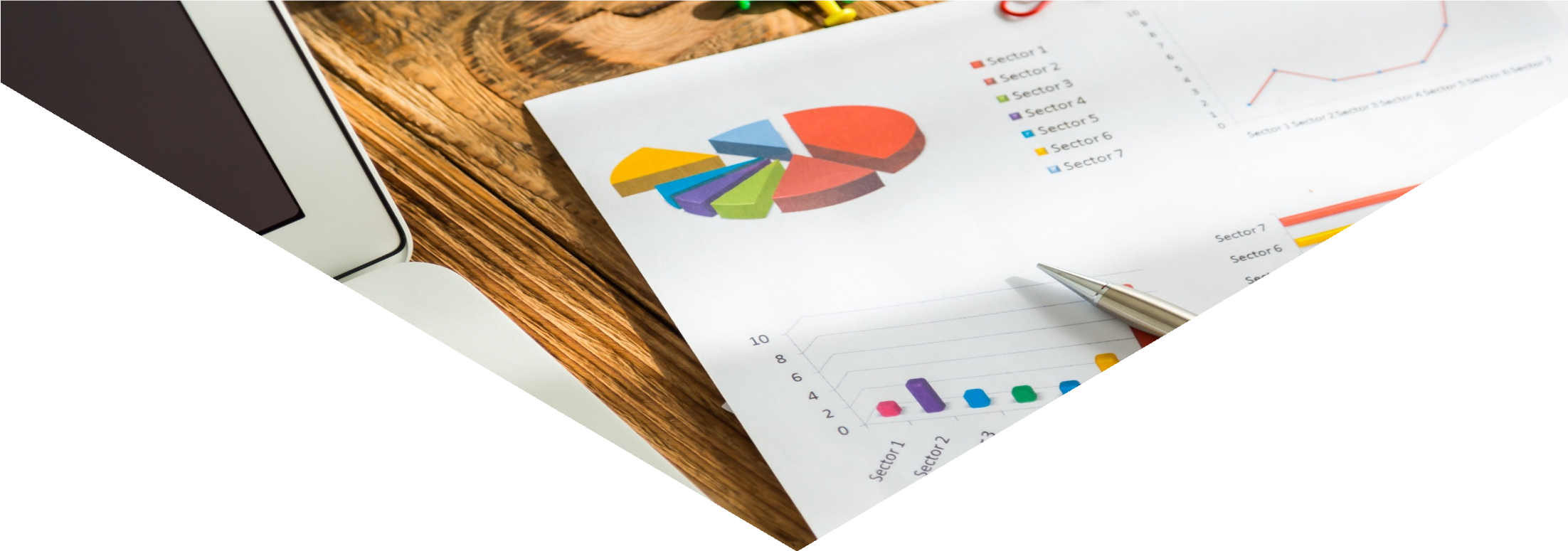 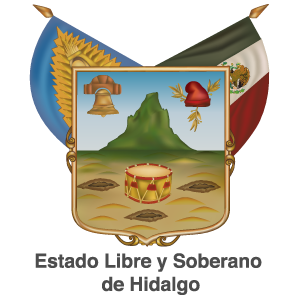 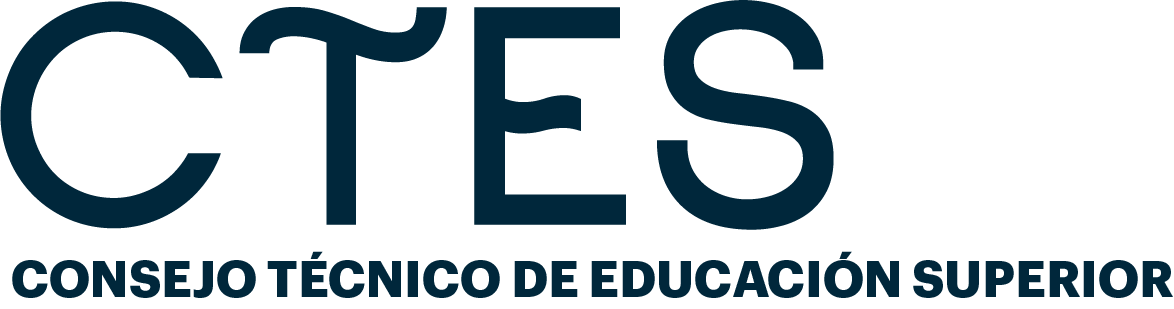 AMBIENTES DE SANA CONVIVENCIA
24 Junio 2022
Diagnostico y planeación
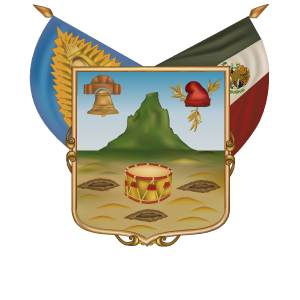 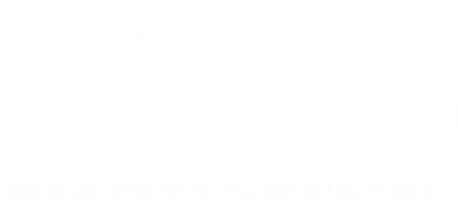 Consejo Técnico de la Educación Superior
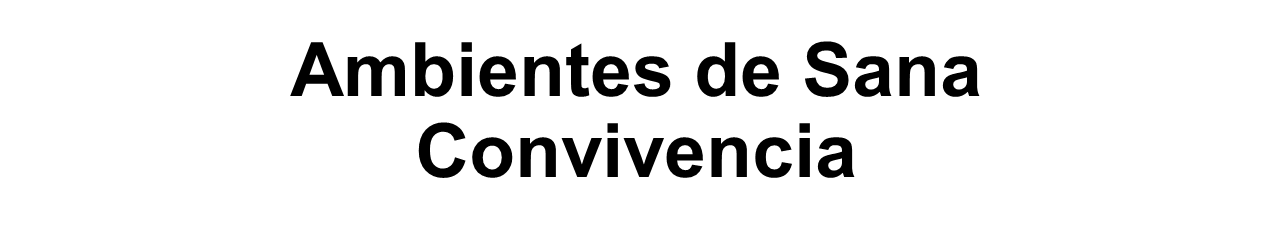 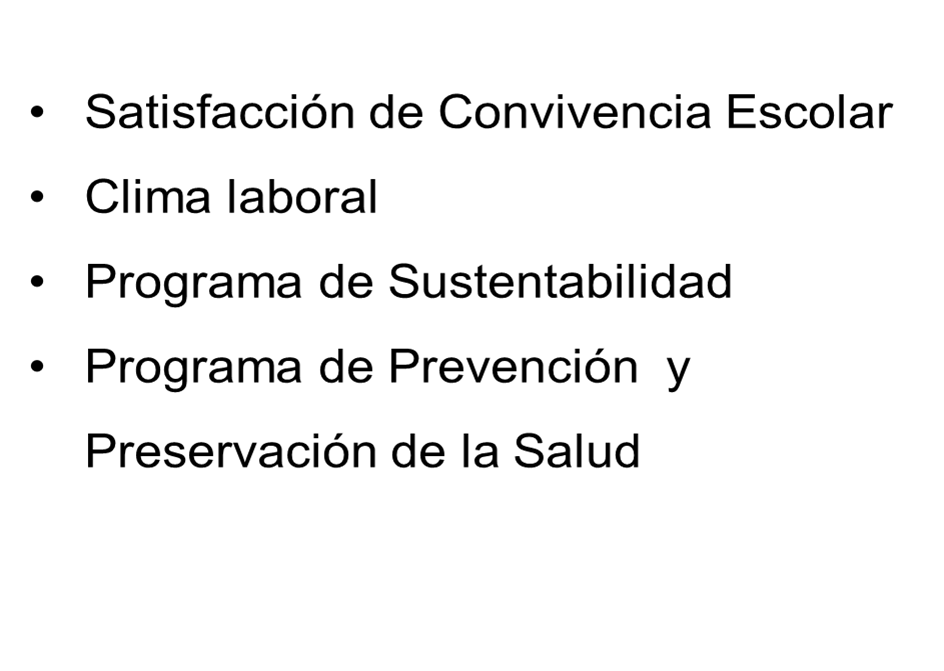 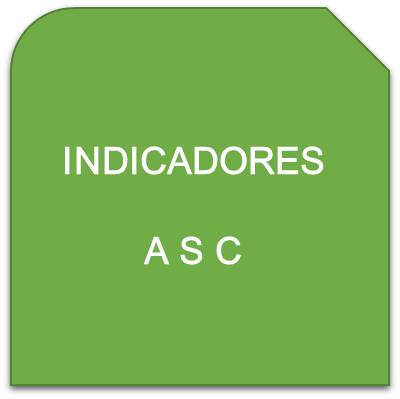 Objetivos
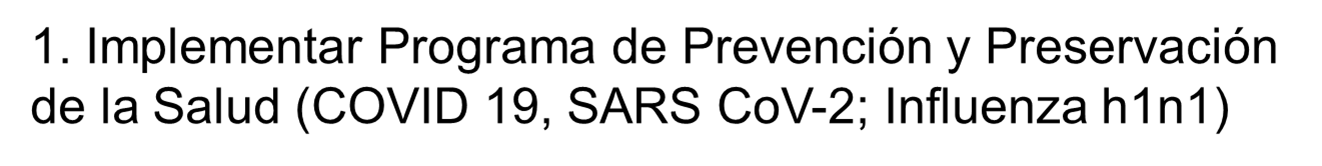 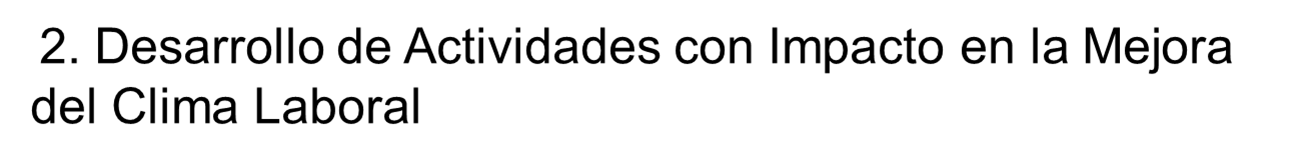 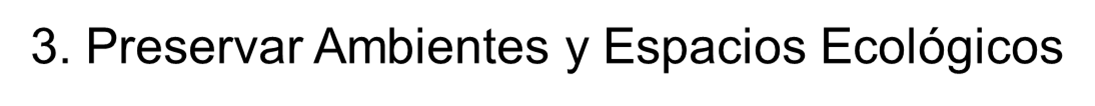 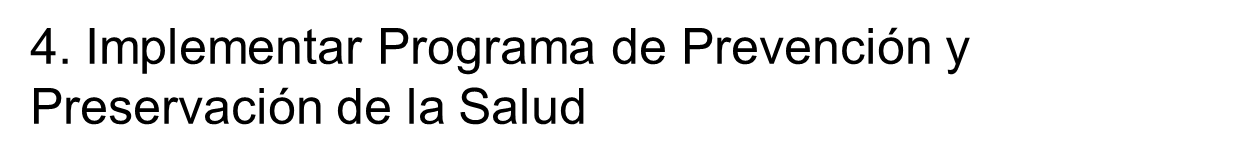 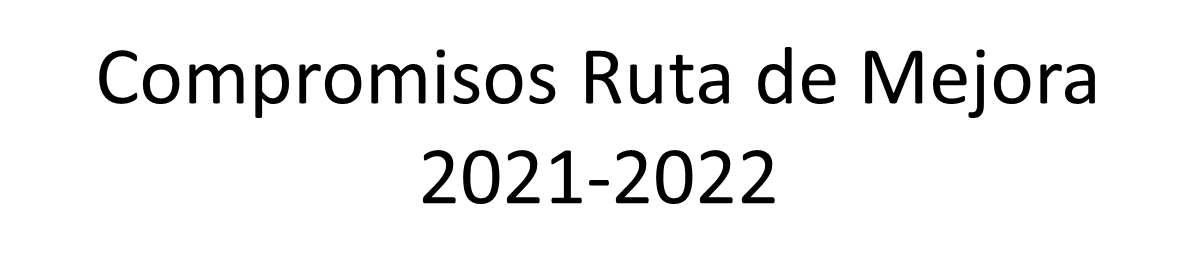 Avances y logros 2021-2022
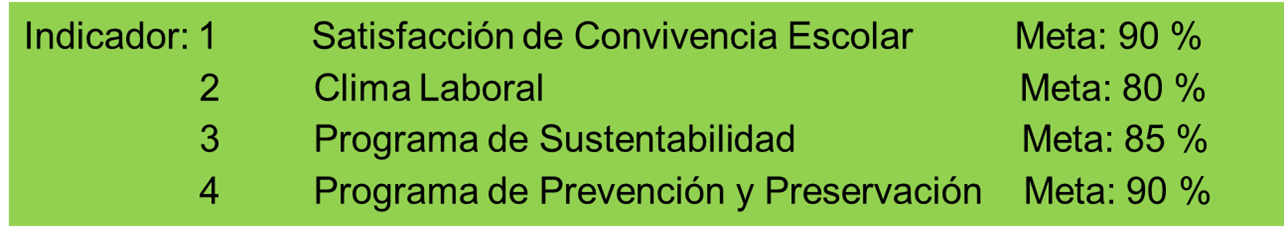 Collage 
Actividades
Realizadas
Presentación de Propuestas 
Proyectos Integradores
Filtro 
 Sanitario
Ceremonias
 Cívicas
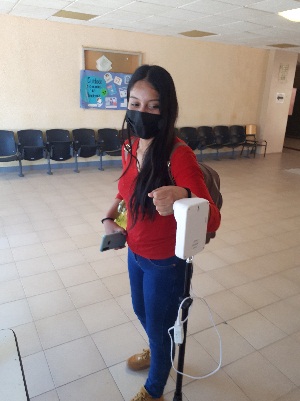 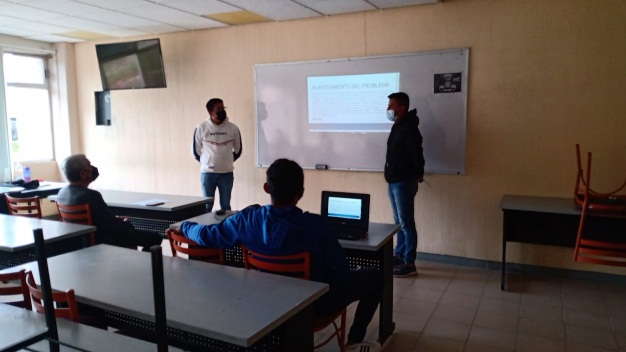 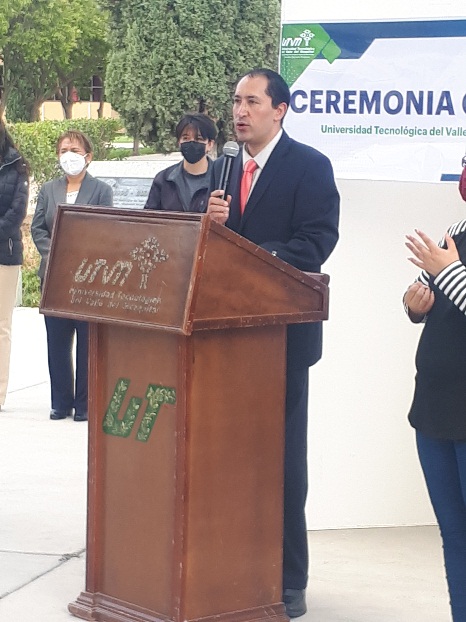 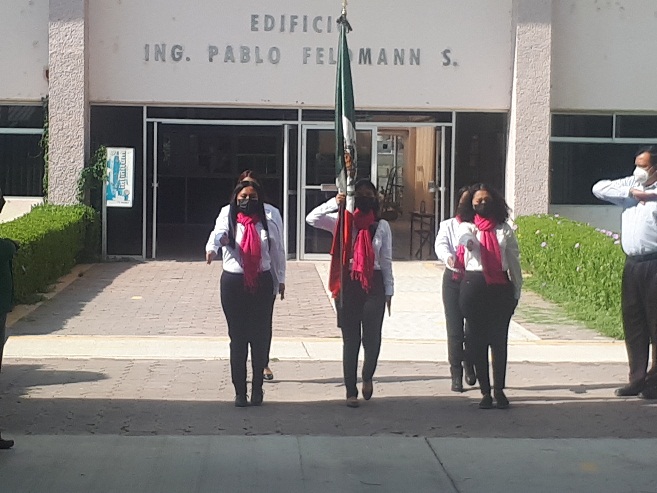 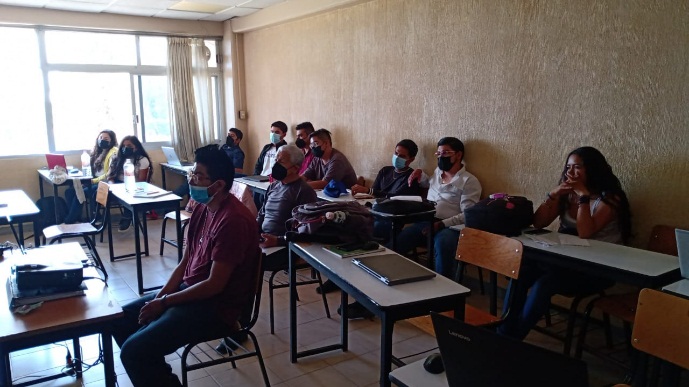 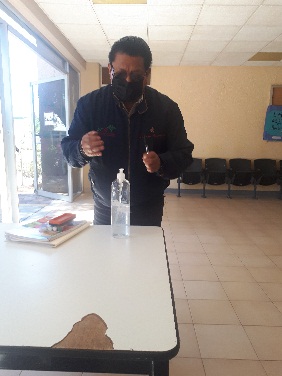 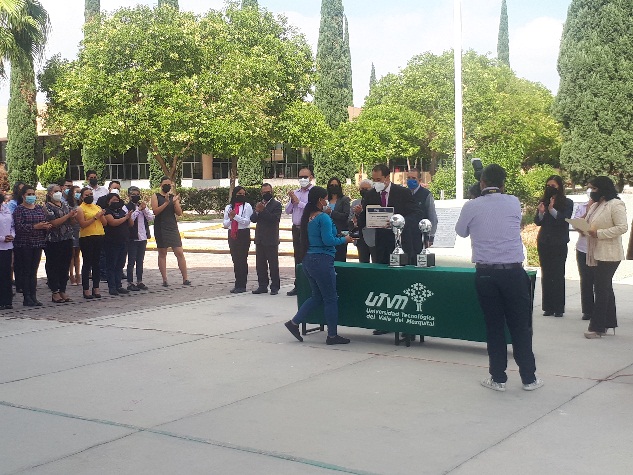 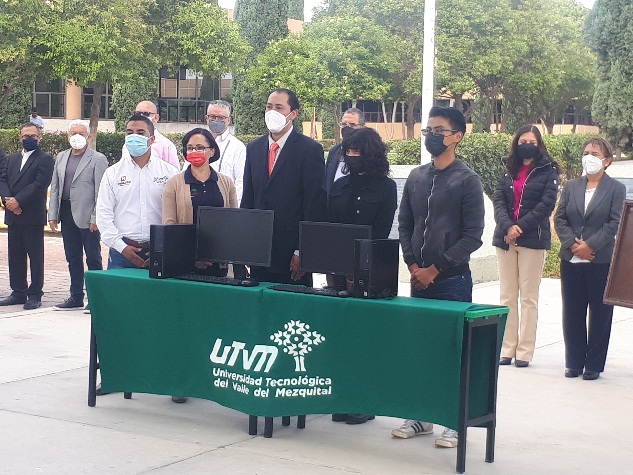 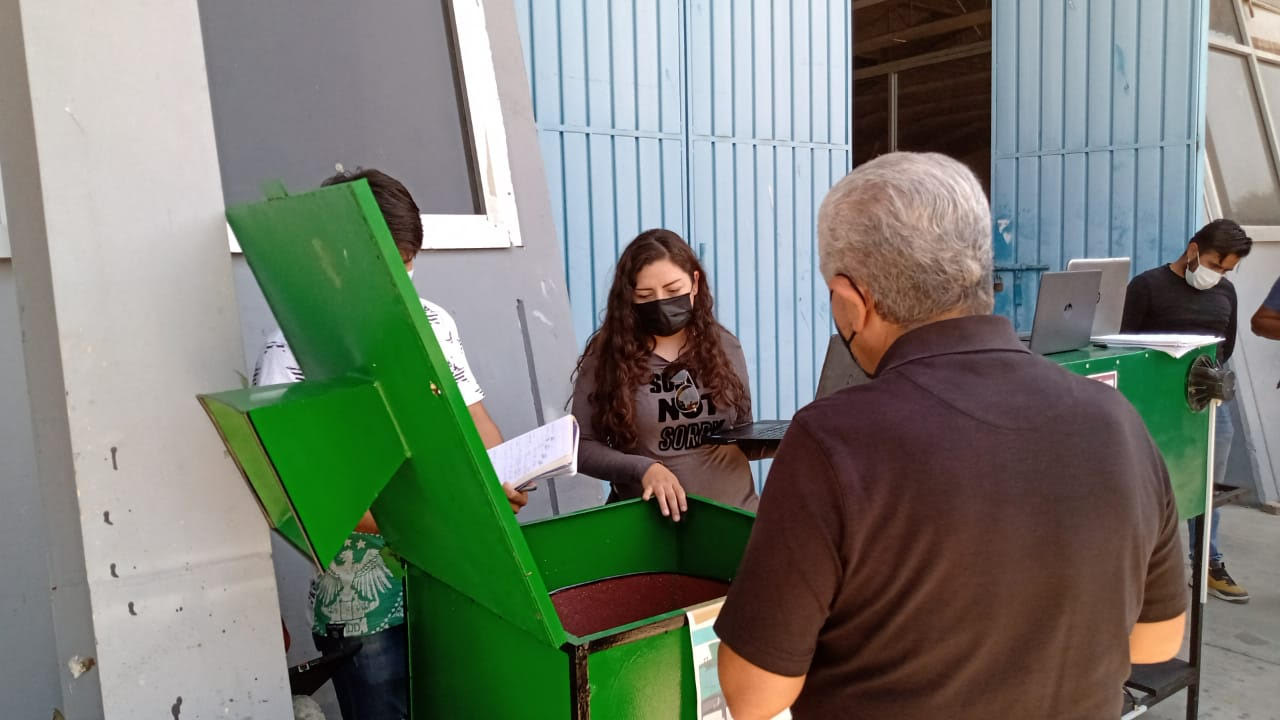 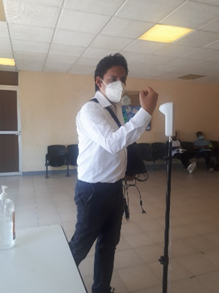 [Speaker Notes: Ceremonias Cívicas; Presentación de Proyectos y Prototipos de los alumnos de 3ro. cuatrimestre TSU y 9nos. de Ingeniería; Filtro Sanitario (Protocolos de prevención de la Salud.]
Collage 
Actividades
Realizadas
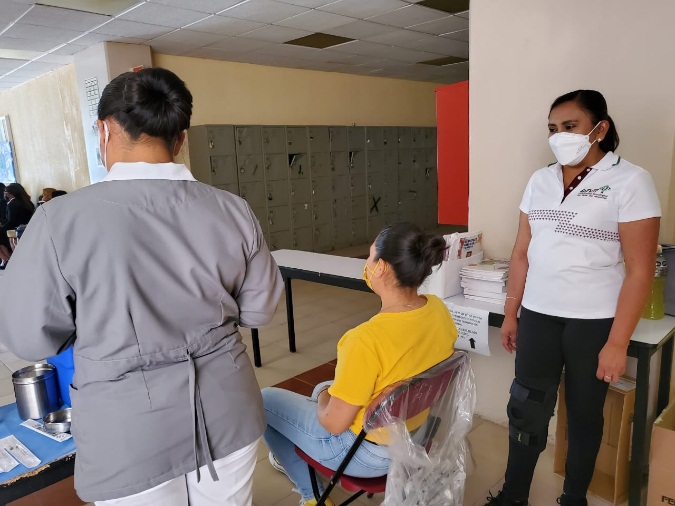 Campañas de Vacunación
Servicios Médicos.
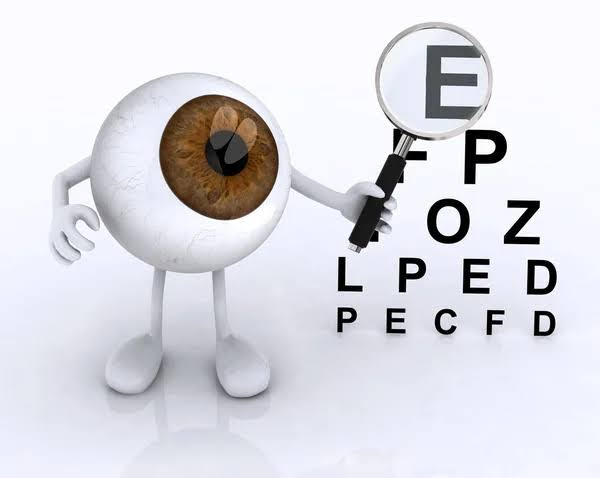 Regreso Seguro a 
Clases Presenciales
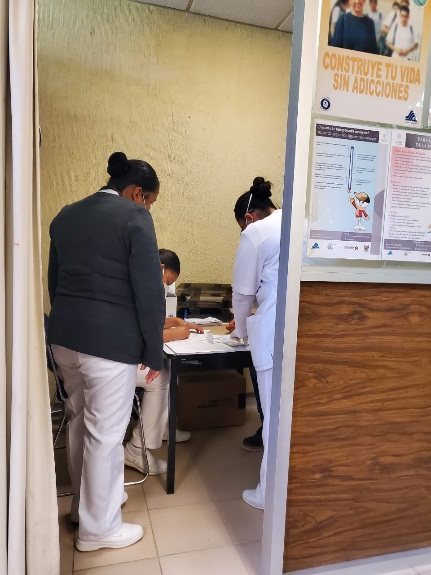 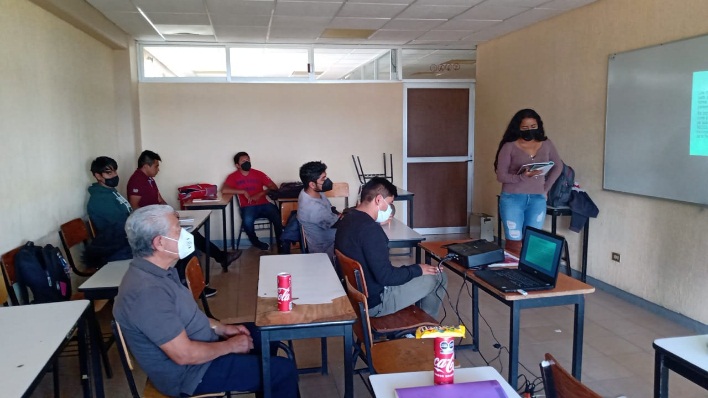 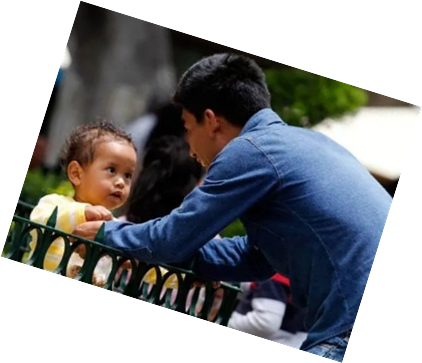 Día del Padre
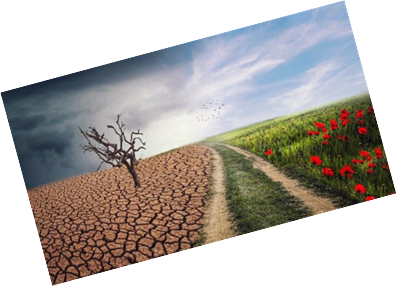 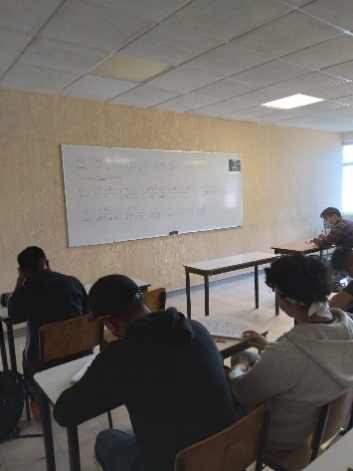 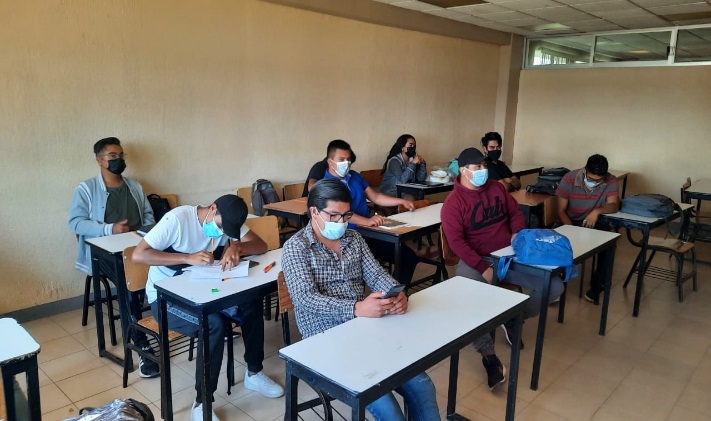 Día Mundial del
Medio Ambiente
[Speaker Notes: Seguimiento Alumnos en  Formación Dual y Estadía, Período May-Ago-2022,  P E. Mecánica/Ing. Metal-Mecánica;  Campañas de Vacunación Prevención y Preservación de la Salud.  (15 Junio, aplicación de pruebas Papanicolaou, VIH y Sífilis; 16 y 17 Junio, refuerzo Hepatitis “B”; 06 al 17 de Junio, jornada de salud visual ).]
Collage 
Actividades
Realizadas
Mi Escuela En Casa
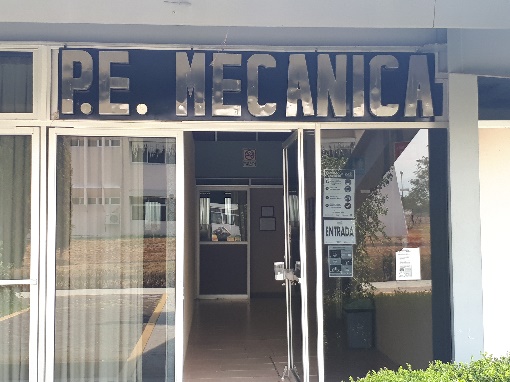 Reunión de Consejeros CTESde  
Consejeros Eje: A S C
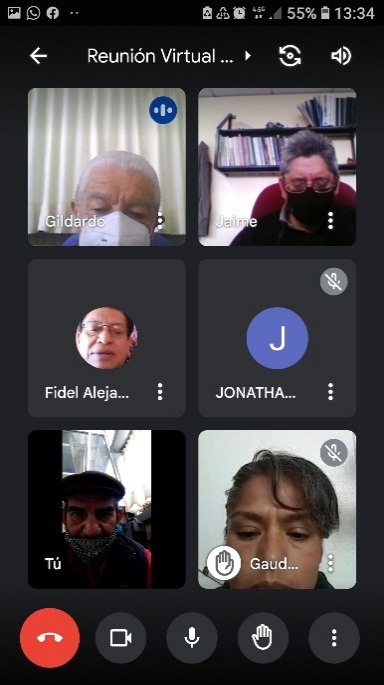 Reuniones 
Académicas
Ordinarias, 
Extraordinarias y 
  Virtuales
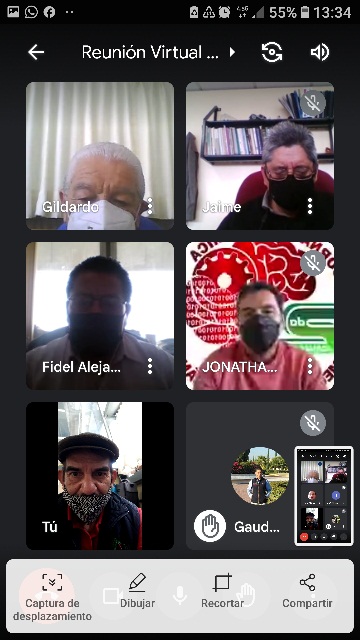 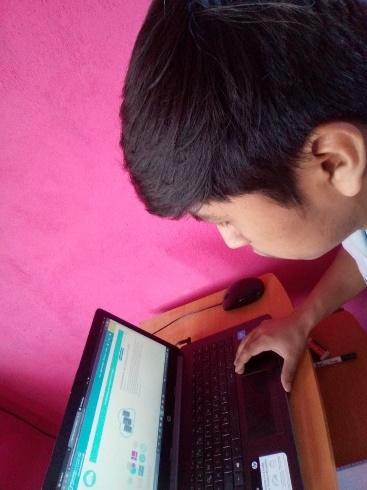 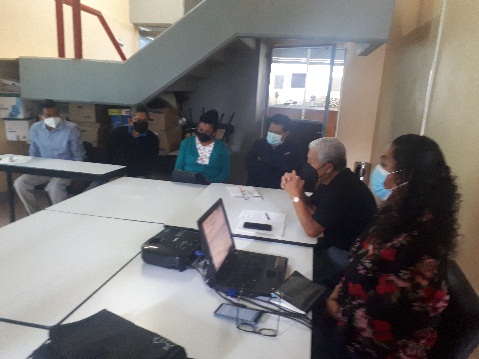 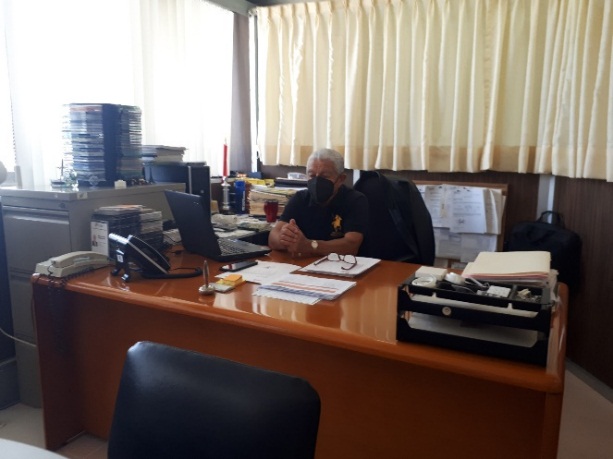 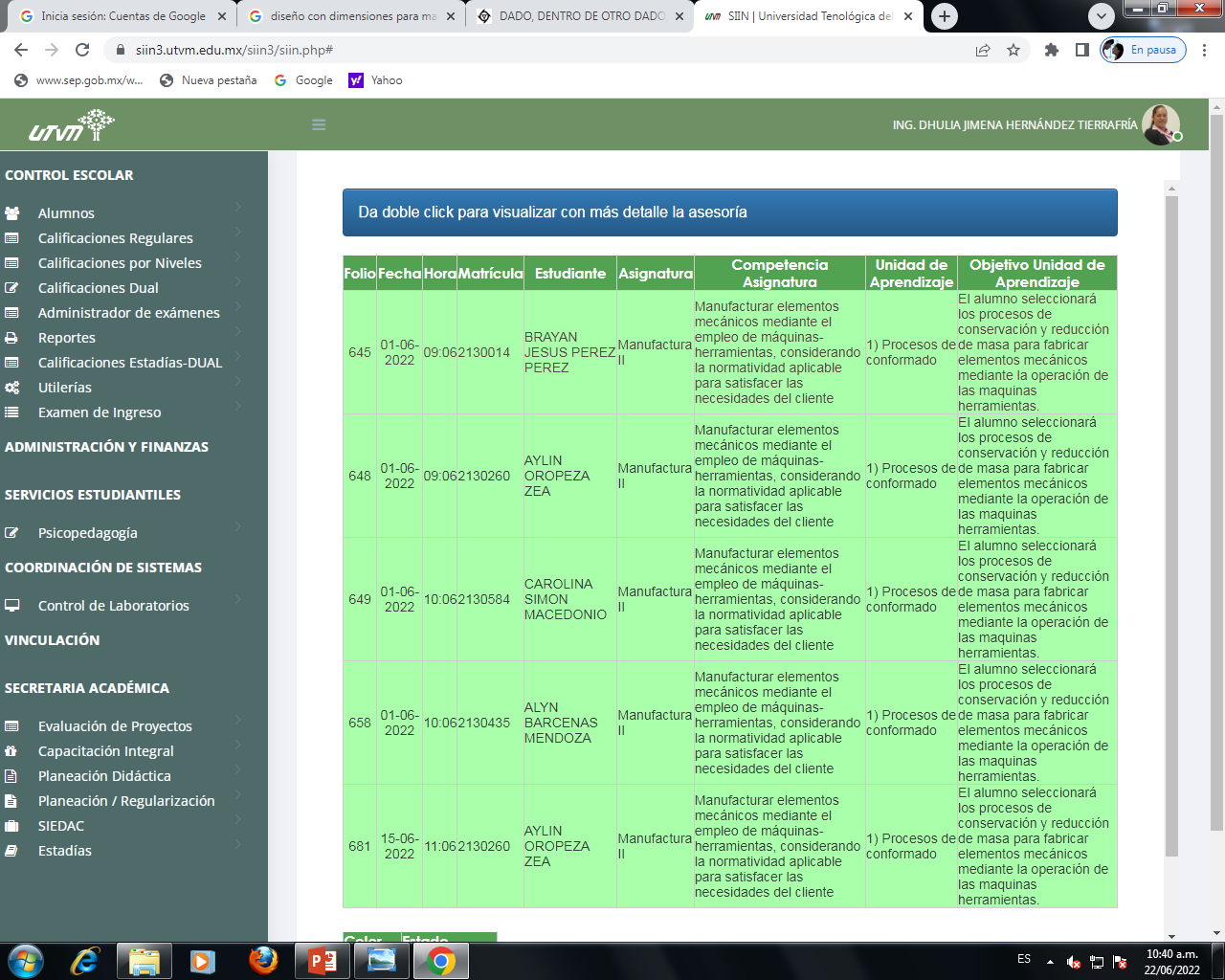 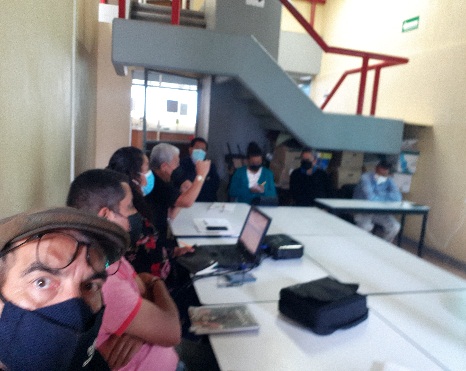 [Speaker Notes: Actividades: Reuniones Académicas Ordinaria, Extraordinarias y Virtuales, Reunión de Consejeros Eje Ambientes de Sana Convivencia.]
Collage 
Actividades
Realizadas
Programa
de
Sustentabilidad
Normalidad Mínima:
Mejora de 
 la Trayectoria Escolar
“Programa de  Valores”
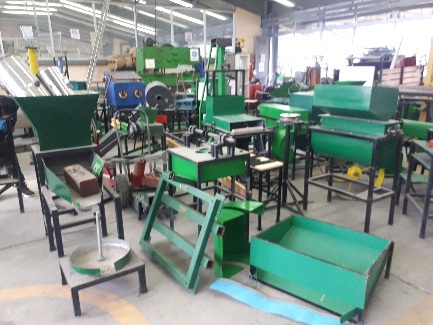 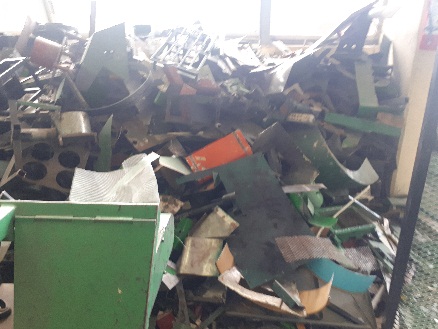 Prácticas en 
Talleres y 
Laboratorios
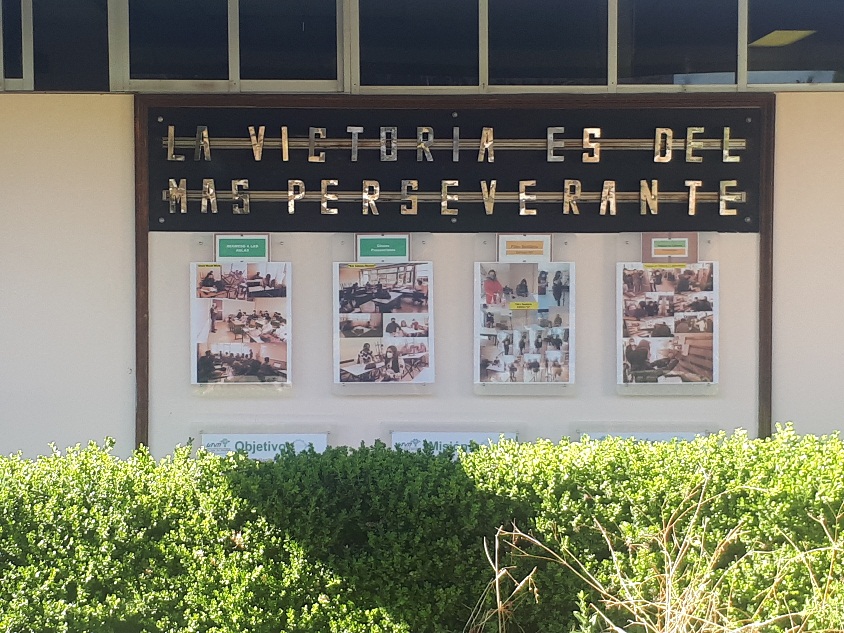 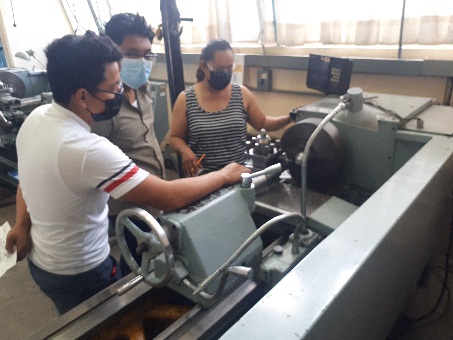 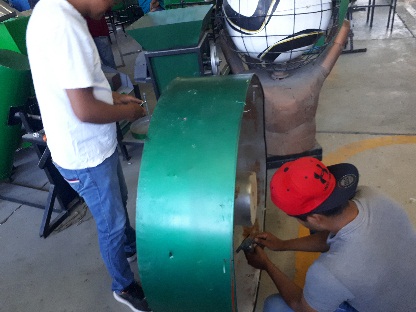 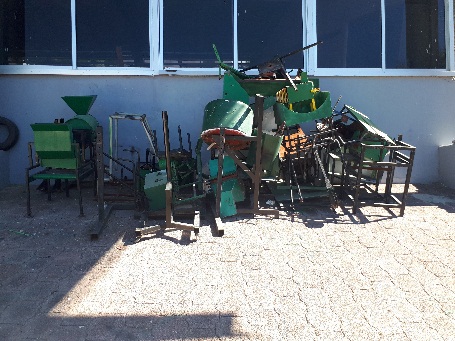 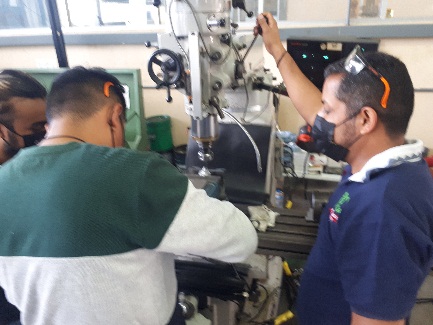 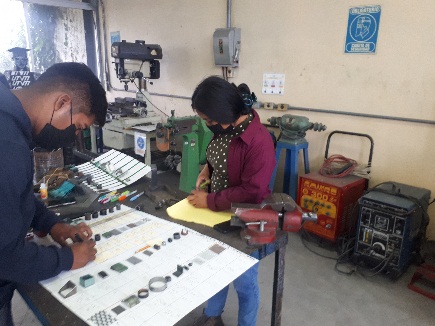 [Speaker Notes: Prácticas en Talleres y Laboratorios, Programa de Sustentabilidad, Normalidad Mínima: Mejora de la Trayectoria Escolar a través del Programa de Valores. (Valor del mes: La Perseverancia)]
G R A C I A S P O R  S U A T E N C I Ó N
CONSEJEROS   EJE: 
AMBIENTES DE SANA CONVIVENCIA